pe-3. 条件分岐と場合分け
（Pascal プログラミング入門）
URL: https://www.kkaneko.jp/pro/pascal/index.html
金子邦彦
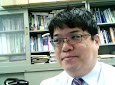 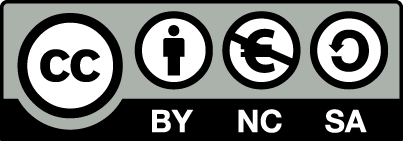 1
を計算し，s に格納
を計算し，A に格納
前回のまとめ
Pascalには，四則演算と各種ライブラリ関数（三角関数，指数・対数関数，平方根など）の機能がある
s := ( a + b + c ) / 2;
A := sqrt(s * (s - a) * (s - b) * (s - c));
2
内容
例題１．平方根の計算
例題２．対数の計算
    if文，else 文，条件分岐，比較演算
例題３．定形郵便物の料金
例題４．２次方程式
    多分岐
例題５．直線と原点の距離
    比較演算と論理演算の組み合わせ
3
目標
条件分岐（if 文）を使って，より役に立つプログラムを作ることができるようになる．
比較演算（＜，＜＝，＞，＞＝，＝，＜＞）の使い方を理解する
前回習った四則演算，ライブラリ関数（三角関数，指数・対数関数など）も使う
4
条件分岐とは
「ある条件式」が成り立てばＡを、成り立たなければＢを実行
Yes
条件式
No
Ｂ
Ａ
5
オンライン開発環境 Online GDB
プログラミングを行えるオンラインのサービス
	https://www.onlinegdb.com

ウェブブラウザを使う

たくさんの言語を扱うことができる
	Pascal, Python3, Java, C/C++, C#, JavaScript, 
	R, アセンブリ言語，SQL など

オンラインなので、「秘密にしたいプログラム」を扱うには十分な注意が必要
6
Online GDB で Pascal を動かす手順
① ウェブブラウザを起動する

② 次の URL を開く
	https://www.onlinegdb.com
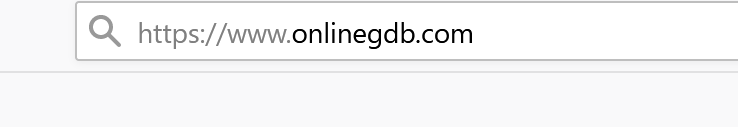 7
③ 「Language」のところで，「Pascal」を選ぶ
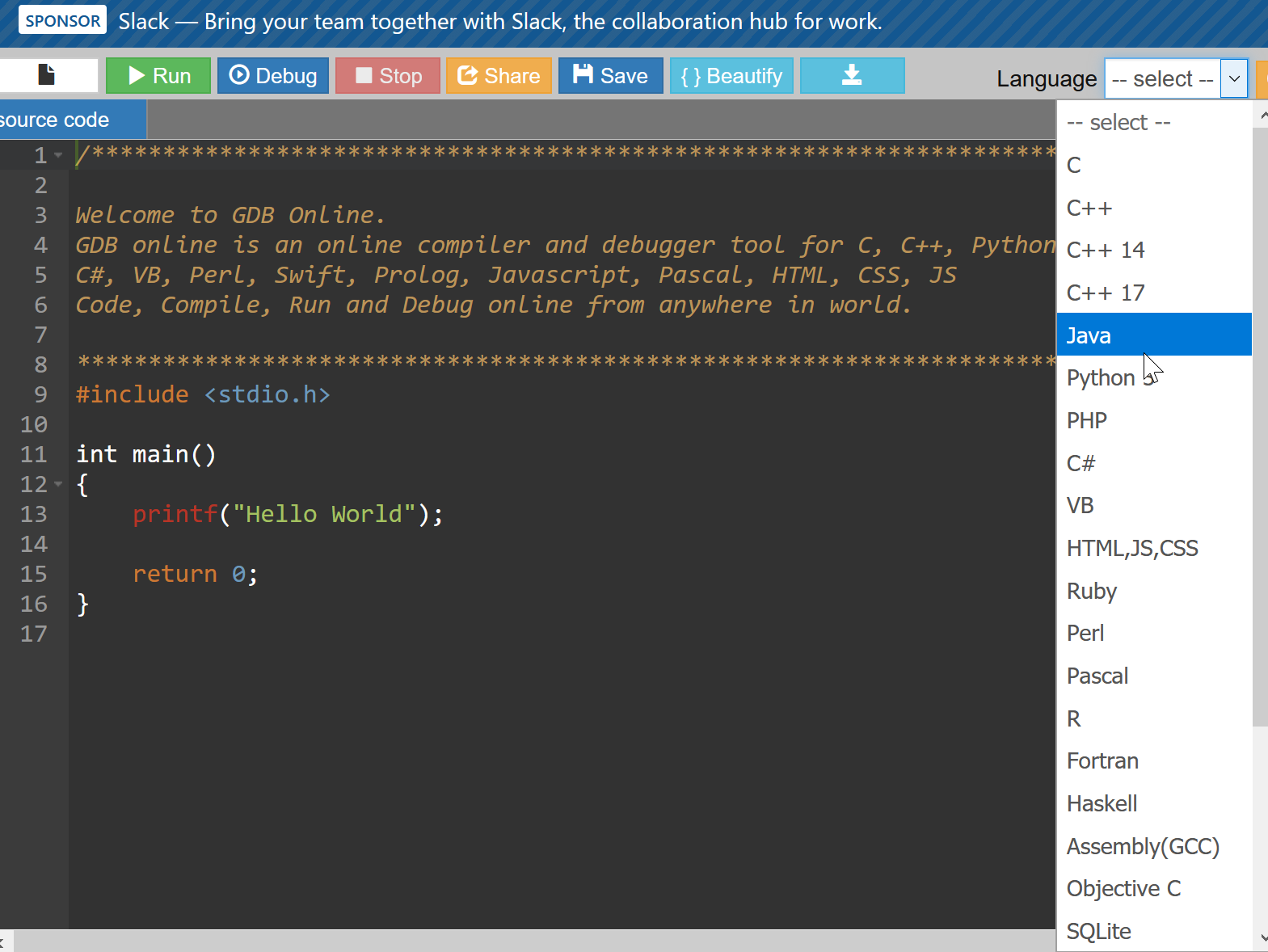 8
実行ボタン
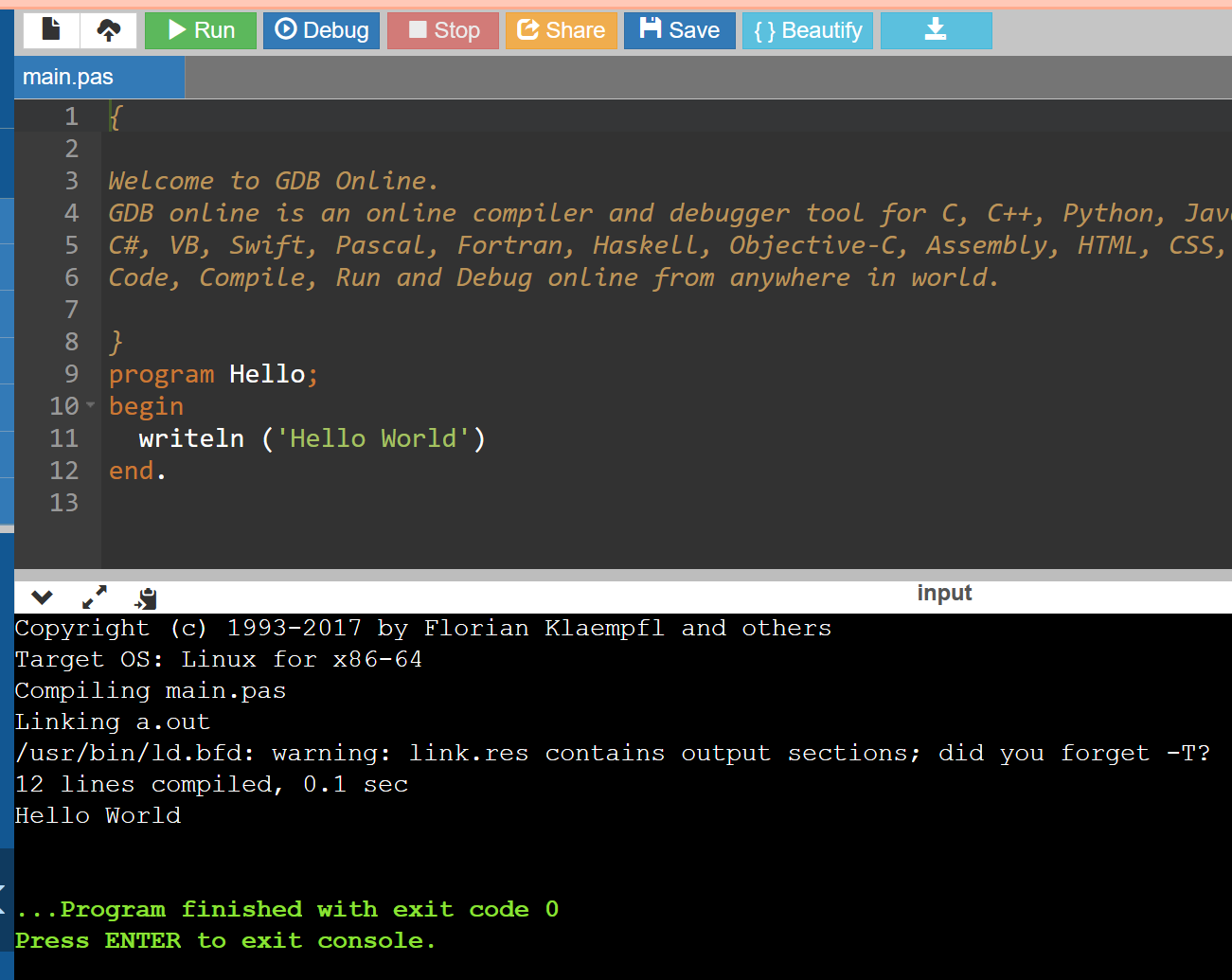 エディタ画面
プログラムを
書き換えること
ができる
9
例題１．平方根の計算
浮動小数点数データを読み込んで，平方根の計算と表示を行うプログラムを作る．
但し，負の数の場合には，「計算できないこと」を意味するメッセージを表示する
        正または０のとき：  sqrt() を使って計算できる
        負のとき：　平方根は計算できない
負であるかどうかによって条件分岐を行うために if 文を使う
10
program sum;
var x: real;
begin
    write('Please Enter x: ');
    readln(x);
    if x < 0 then begin
        writeln('x < 0, then x is out of range');
    end 
    else begin
        writeln('sqrt(', x:8:3, ') =', sqrt(x):8:3);
    end;
    readln
end.
条件式
条件が成り立つ
場合に実行され
る部分
条件が成り立た
ない場合に実行
される部分
11
平方根の計算
実行結果の例
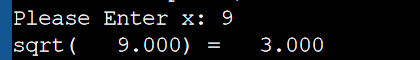 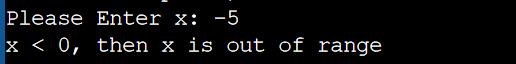 12
プログラム実行順
メッセージ
「Please Enter x:」を表示
write('Please Enter x: ');
readln(x);
浮動小数点数データを読み込み
Yes
x < 0
条件分岐
No
writeln(' x < 0, then x is out of range');
writeln('sqrt(', x:8:3, ') =', sqrt(x):8:3);
メッセージを表示
平方根を計算し，計算結果を表示
readln
終わりの readln
13
プログラムとデータ
メモリ
①
x
readln(x);
浮動小数点数データを
読み込み
１つの変数
③
writeln('sqrt(', x:8:3, ') =', sqrt(x):8:3);
計算と表示
14
if ... else 文
「条件式」が成り立てばＡを、成り立たなければＢを実行
if 条件式 then begin
    文;
    文;
    ...
  end
  else begin
    文;
    文;
    ...
  end;
Yes
条件式
Ａ
No
Ａ
Ｂ
Ｂ
15
if ... else 文
「if ... then begin ... end else begin ... end;」 で１つの文であり，文の末端には文の区切りとして，セミコロンが必要
if 条件式 then begin
    文;
    文;
    ...
  end
  else begin
    文;
    文;
    ...
  end;
16
if 文
if 文のみを書いて，else 文を書かないこともできる
「条件式」が成り立つときに限りＡを実行
if 条件式 then begin
    文;
    文;
    ...
  end;
Yes
条件式
No
Ａ
Ａ
17
if 文
「if ... then begin ... end;」 で１つの文であり，文の末端には文の区切りとして，セミコロンが必要
if 条件式 then begin
    文;
    文;
    ...
  end;
18
比較演算
比較演算は，条件式を書くときなどに使用

演算子                  意味
＜                        左辺が右辺より小さい
＜＝                    左辺が右辺以下
＞                        左辺が右辺より大きい
＞＝                    左辺が右辺以上
＝                        左辺が右辺と等しい
＜＞                    左辺が右辺と等しくない
19
比較演算の例
if age >= 20 then begin
    writeln('成人です');
end
else begin
    writeln('未成年です');
end;
「左辺が右辺以上」の意味
20
例題２．対数の計算
浮動小数点数データを読み込んで，e を底とする対数の計算と表示を行うプログラムを作る．
但し，０または負の数の場合には，「計算できないこと」を意味するメッセージを表示する
        正のとき：　  ln() を使って計算できる
        ０または負のとき： 対数は計算できない

負であるかどうかによって条件分岐を行うために if  文を使う．
21
a を底とする指数関数
        y = ax

a を底とする y の対数
        x = loga y  ⇔ y = ax
22
program sum;
var x: real;
begin
    write('Please Enter x: ');
    readln(x);
    if x <= 0 then begin
        writeln('x <= 0, then x is out of range');
    end 
    else begin
        writeln('ln(', x:8:3, ') =', ln(x):8:3);
    end;
    readln
end.
条件式
条件が成り立つ
場合に実行され
る部分
条件が成り立た
ない場合に実行
される部分
23
対数の計算
実行結果の例
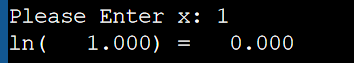 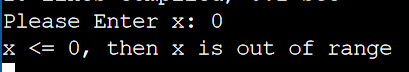 24
プログラム実行順
メッセージ
「Please Enter x:」を表示
write('Please Enter x: ');
readln(x);
浮動小数点数データを読み込み
Yes
x <= 0
条件分岐
No
writeln(' x <= 0, then x is out of range');
writeln('ln(', x:8:3, ') =', ln(x):8:3);
メッセージを表示
対数を計算し，計算結果を表示
readln
終わりの readln
25
プログラムとデータ
メモリ
①
x
readln(x);
浮動小数点数データを
読み込み
１つの変数
③
writeln('ln(', x:8:3, ') =', ln(x):8:3);
計算と表示
26
字下げとセミコロンを忘れないこと
セミコロンを忘れると
プログラムは動かない




字下げを忘れると
プログラムは動くが，
読みづらい
if 条件式 begin
    文;
    文;
    ...
  end;
字下げ
セミコロン
if 条件式 begin
    文;
    文;
    ...
  end
  else begin
    文;
    文;
    ...
  end;
字下げ
セミコロン
字下げ
セミコロン
27
例題３．定形郵便物の料金
キーボードから数値を読み込んで，
	25 以下なら				「84 Yen」
	25 より大きくて50以下なら　	「94 Yen」
	50より大きいなら        　		「Too heavy」
と表示するプログラムを作る

多分岐を行うために，if 文を使う
28
program sum;
var x: real;
begin
    write('juuryou?: ');
    readln(x);
    if x <= 25 then begin
        writeln('84 Yen');
    end 
    else if x <=50 then begin
        writeln('94 Yen');
    end
    else begin
        writeln('Too heavy');
    end;
    readln
end.
x <= 25 が成り立つ
場合に実行される部分
x <= 25 が成り立たず，
x <= 50 が成り立つ
場合に実行される部分
x <= 25 も成り立たず，
x <= 50 も成り立たない
場合に実行される部分
セミコロン
29
定形郵便物の料金
実行結果の例
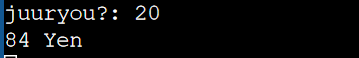 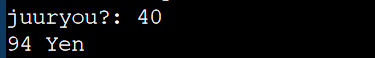 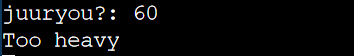 30
定形郵便物の料金
A, B, C のうちどれか１つを実行
Yes
x <= 25
No
writeln('80 Yen');
Yes
Ａ
x <= 50
No
writeln('90 Yen');
Ｂ
writeln('Too heavy');
Ｃ
31
program sum;
var x: real;
begin
    write('juuryou?: ');
    readln(x);
    if x <= 25 then begin
        writeln('80 Yen');
    end 
    else if x <=50 then begin
        writeln('90 Yen');
    end
    else begin
        writeln('Too heavy');
    end;
    readln
end.
このうちどれか１つ
が実行される
32
例題４．２次方程式
２次方程式 ax2 + by + c = 0 の解を求めるプログラムを作る
重解，虚数解も正しく求めるために，判別式　b2 -4ac の値で条件分岐する
この例題４では，「a=0」の場合は考えない
33
D = b2 - 4ac とする
1) 判別式 D > 0 のとき
        

2) D = 0 のとき
    

3) D < 0 のとき
異なる２実数解
重解
異なる２虚数解
34
program sum;
var a, b, c, D: real;
begin
    write('Please Enter a: ');
    readln(a);
    write('Please Enter b: ');
    readln(b);
    write('Please Enter c: ');
    readln(c);
    D := b * b - 4 * a * c;
    if D > 0 then begin
        writeln('x =', (- b + sqrt(D))/ (2*a):8:3, ', ', (- b - sqrt(D))/ (2*a):8:3 );
    end 
    else if D = 0 then begin
        writeln('x =', - b / (2*a):8:3 );
    end
    else begin
        writeln(  'x =', - b / ( 2*a ):8:3, ' + ', sqrt(-D) / (2*a):8:3, 'i ,',  
               - b / (2*a):8:3, ' - ', sqrt(-D) / (2*a):8:3, 'i');
    end;
    readln
end.
D > 0 のとき
D = 0 のとき
D < 0 のとき
35
２次方程式
実行結果の例
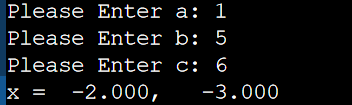 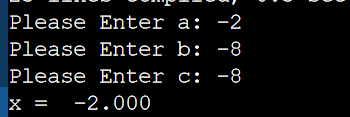 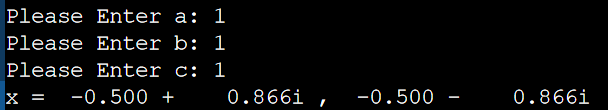 36
例題５．直線と原点の距離
平面： ax + by + c = 0 と原点との距離を求めるプログラムを作成する
但し，a = 0 かつ b = 0 のときには計算を行わない
37
直線と原点の距離
y
o
x
直線 ax + by + c = 0
38
program sum;
var a, b, c, d: real;
begin
    write('Please Enter a: ');
    readln(a);
    write('Please Enter b: ');
    readln(b);
    write('Please Enter c: ');
    readln(c);
    if ( a = 0 ) and ( b = 0 ) then begin
        writeln('a=0 and b=0!' );
    end 
    else begin
        d :=  abs( c ) / sqrt( a * a + b * b );
        writeln('d =', d:8:3 );
    end; 
    readln
end.
条件が成り立つ場合に
実行される部分
条件が成り立たない
場合に実行される部分
39
直線と原点の距離
実行結果の例
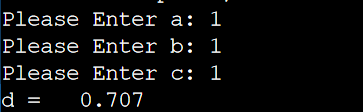 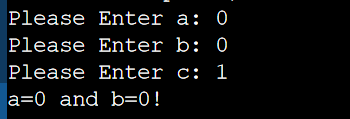 40
条件式
( a = 0) and ( b = 0 )
a=0 である
b=0 である
かつ
41
論理演算
A and  B                A かつ B
A  or  B                 A または B
not A                     Aでない

真，偽に関する論理的な演算を行う．
42
演習1．論理式に関する演習
（１）２次方程式 ax2 + by + c = 0 の解を求めるプログラムを作りなさい
例題４のプログラムを書き換えて，a=0 の場合にも，正しく解を求めるようにしなさい
（２）平面 ax + by + cz + d = 0 と原点の距離を求めるプログラムを作りなさい
43
演習（１）で行うこと
a = 0 かつ b = 0 かつ c = 0 のとき
        すべての x が解である
a = 0 かつ b = 0 かつ c ≠0 のとき
        解なし
a = 0 かつ b ≠ 0 のとき
        x = - c / b
44
演習（１）で行うこと
a = 0 かつ b ≠ 0 のとき
        x = - c / b
この部分のプログラム例（正解は１つでは無い）
else if ( a = 0 ) and ( b <> 0 ) then begin
        writeln ('x =', - c / b:8:3 );
end
45